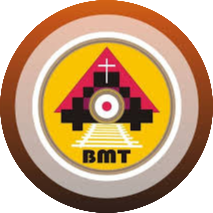 THỨ TƯ TUẦN XVI THƯỜNG NIÊN C
Ca nhập lễ
Kìa Thiên Chúa phù trợ tôi, Chúa đang nâng đỡ tâm hồn tôi. Tôi đã tự nguyện hiến dâng lễ vật lên Chúa, và lạy Chúa, tôi sẽ ca tụng danh Ngài, vì danh Ngài thiện hảo.
Bài Đọc 1: Xh 16, 1-5. 9-15
“Ta sẽ cho mưa bánh từ trời rơi xuống”.
Trích sách Xuất Hành
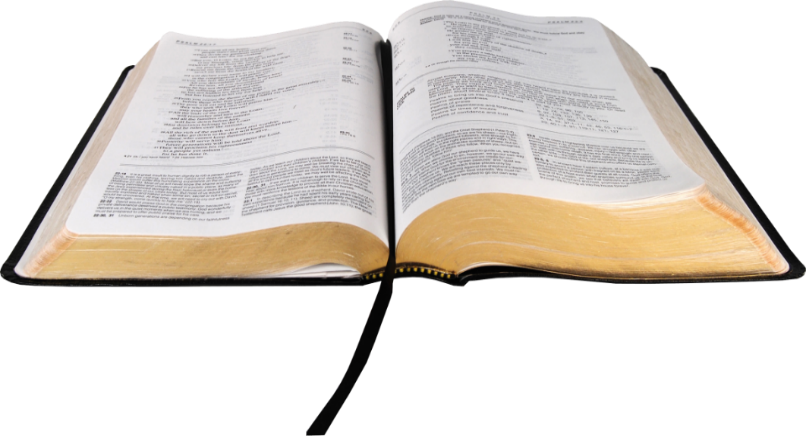 Đáp Ca:
Tv 77, 18-19. 23-24. 25-26. 27-28
Ðáp:  Chúa đã ban cho họ được bánh bởi trời (c. 24b).
Alleluia, alleluia! – Nếu ai yêu mến Thầy, thì sẽ giữ lời Thầy, và Cha Thầy sẽ yêu mến người ấy, và Chúng Ta sẽ đến và ở trong người ấy. –  Alleluia.
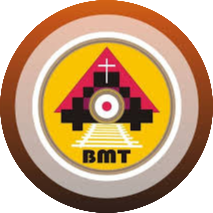 Phúc Âm: Mt 13, 1-9
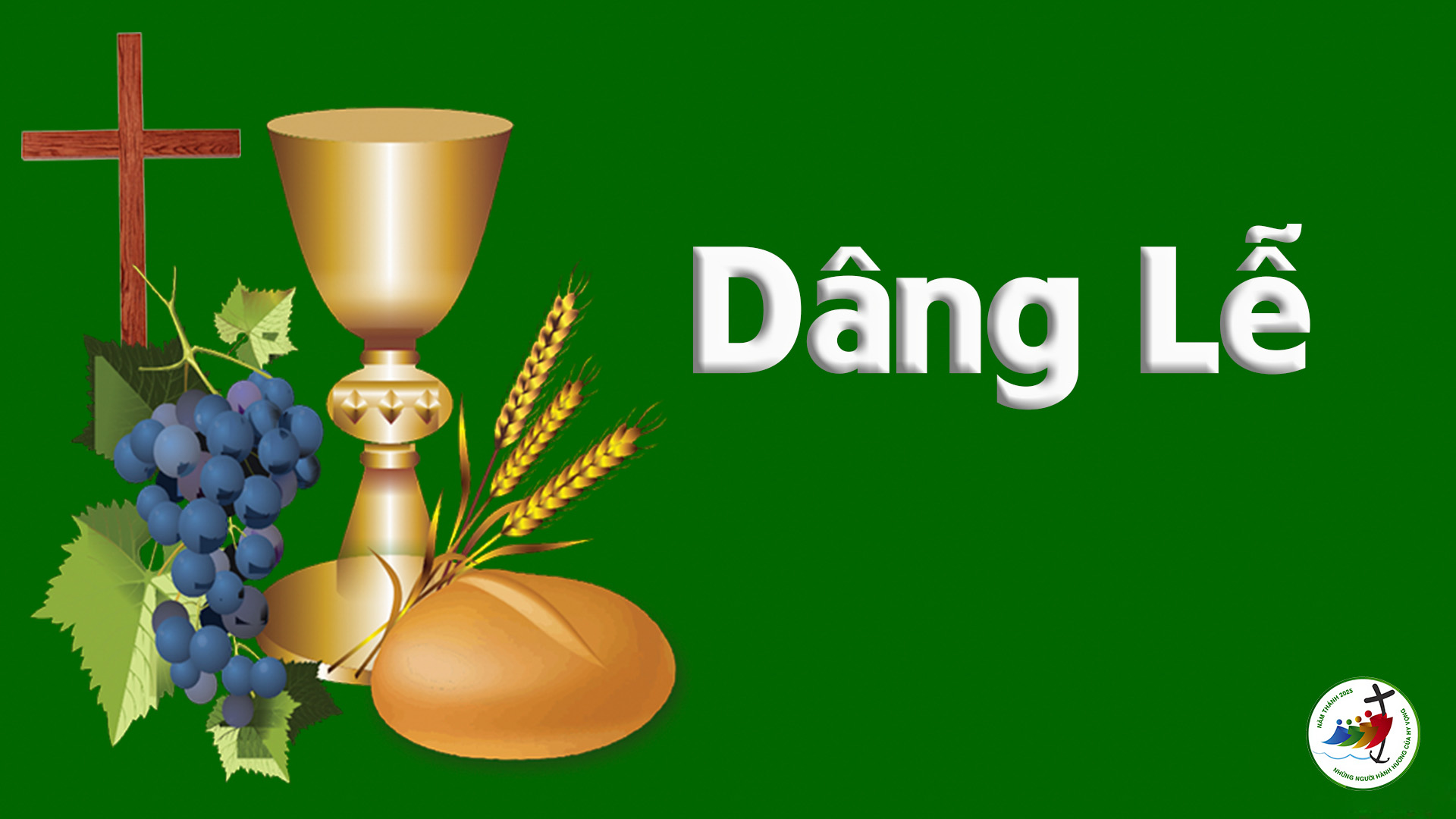 Ca hiệp lễ
Chúa đã làm những điều lạ lùng đáng ghi nhớ, Chúa thật là Đấng nhân hậu và từ bi; Người đã ban lương thực cho những ai tôn sợ Người.
Ca Kết Lễ
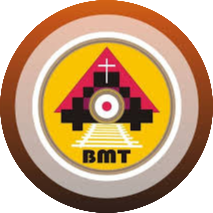 THỨ TƯ TUẦN XVI THƯỜNG NIÊN C